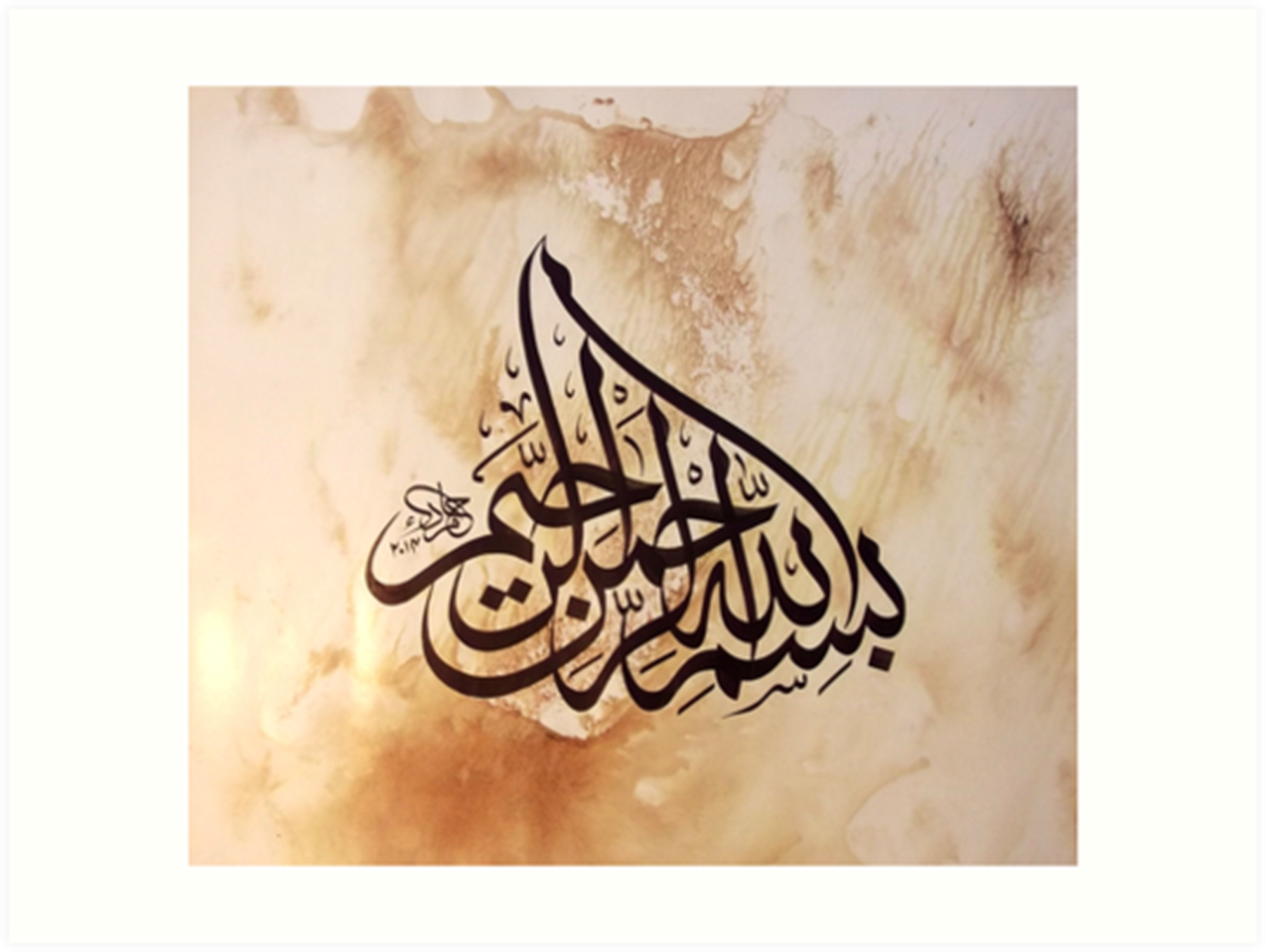 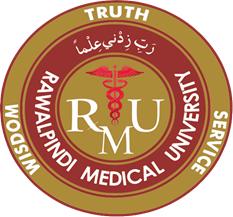 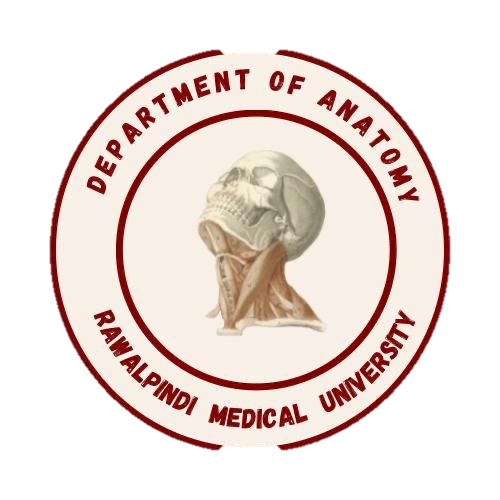 Blood and Immunology Module1st Year MBBS (LGIS)Heme Synthesis and Porphyria
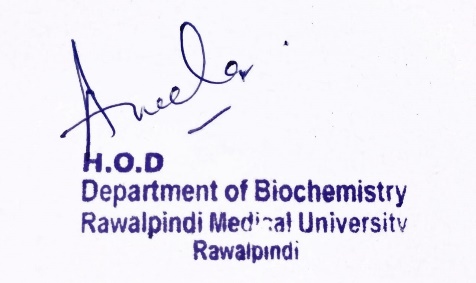 Presenter: Dr. Aneela Jamil					Date: 27-01-25
(Assistant Professor)
Motto, Vision, Dream
To impart evidence based research oriented medical education

To provide best possible patient care

To inculcate the values of mutual respect and ethical practice of medicine
3
Professor Umar Model of Integrated Lecture
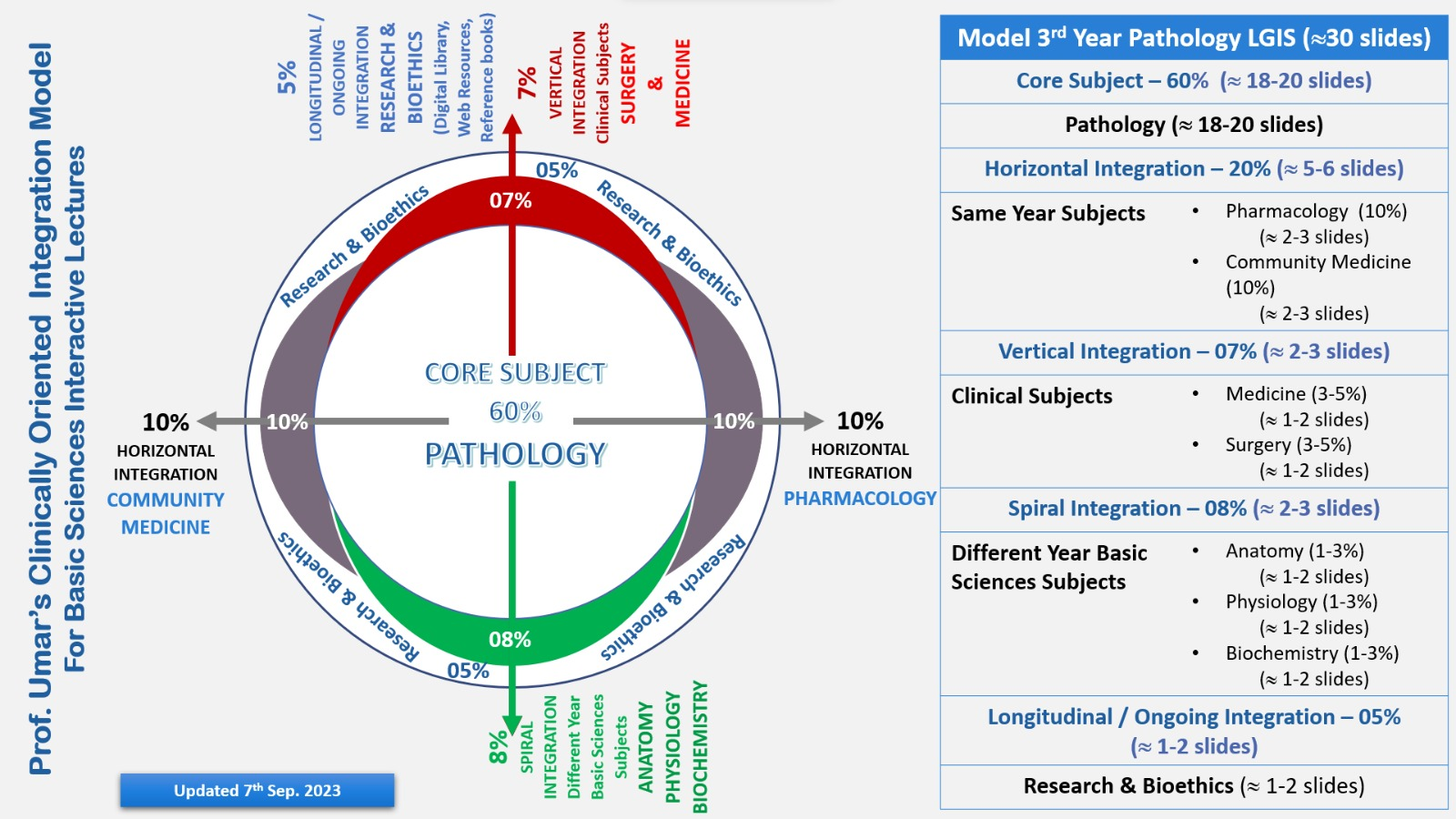 4
Learning Objectives

At the end of this lecture students should be able to 
Describe heme synthesis pathway
Explain defect, pathophysiology and clinical features of porphyria
5
Core Knowledge
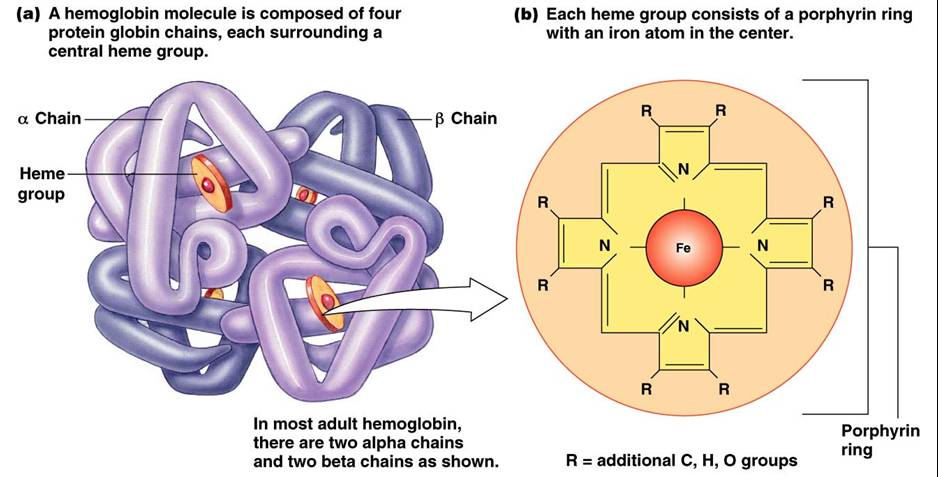 Core Knowledge
Heme Synthesis
Liver and bone marrow are major sites of heme synthesis
First and last 3 reactions take place in mitochondria 
All others in cytoplasm
Mature red blood cells have no mitochondria so can’t make heme
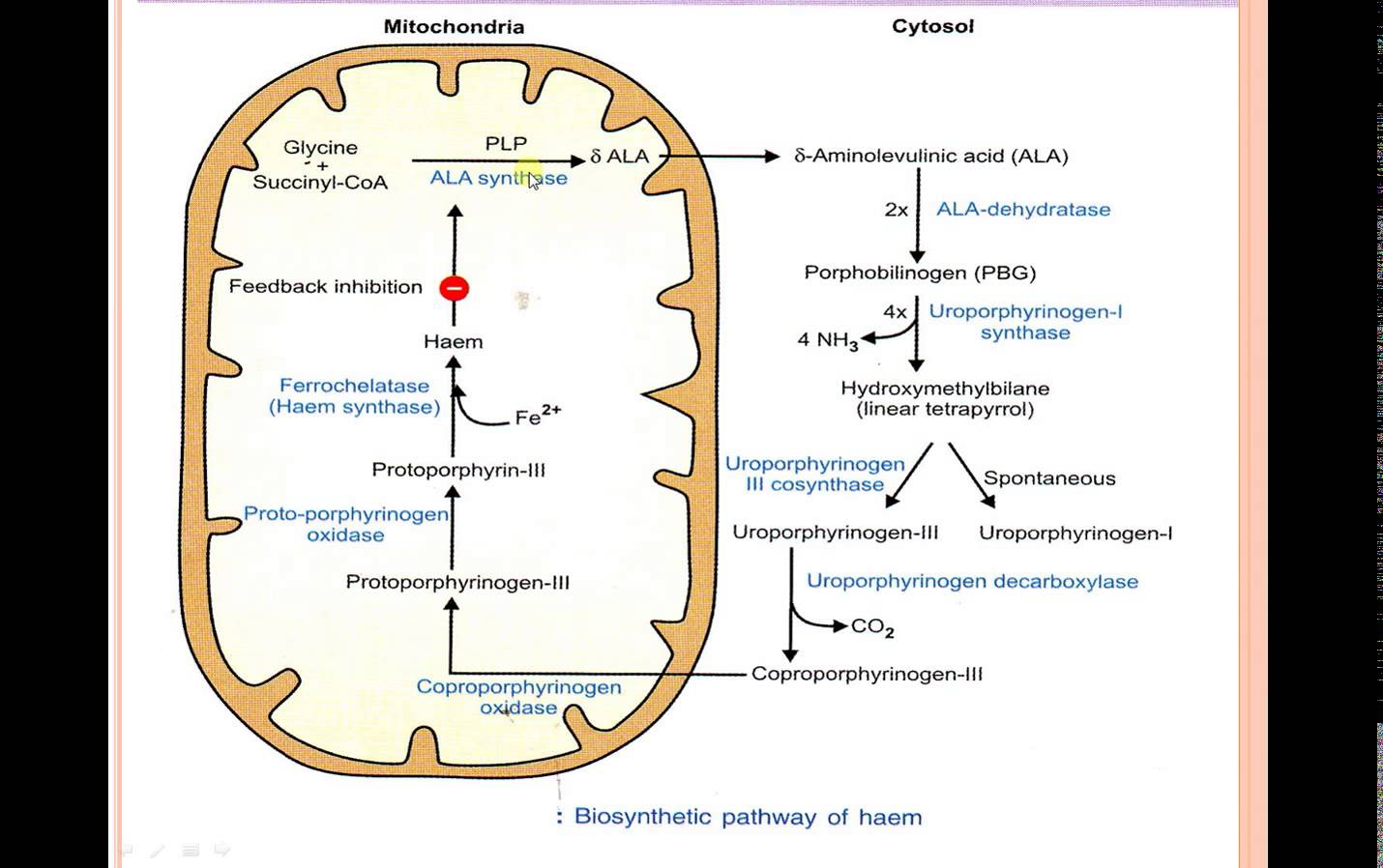 Core Knowledge
Effect of drugs on ALA synthase 1 activity
Drugs metabolized by cytochrome P450 monooxygenase system found in the liver  increase the synthesis of cytochrome P450 proteins leading to an enhanced consumption of heme
Decrease concentration of heme in liver cells leads to an increase in the synthesis of ALAS1 (derepression)
Core Knowledge
Porphyrias
"Group of inherited or acquired disorders caused by defects in heme synthesis leading to excessive accumulation of porphyrins or porphyrin precursors and their consequent excretion in urine"
Core Knowledge
Core Knowledge
Accumulation of ALA & Porphobilinogen 
Neuropsychiatric signs & symptoms
Abdominal pain, nausea & vomiting
 
Accumulation of Tetrapyrroles
Photosensitivity
Core Knowledge
Porphyria Cutanea Tarda
Most common porphyria
Chronic hepatic porphyria
Defect: Uroporphyrinogen decarboxylase deficiency
Signs & symptoms: 
Photosensitivity
Skin blisters 
Onycholysis
Core Knowledge
Risk factors: 
Alcohol abuse
Iron overload
Hepatitis B & C infection
Treatment: 
Avoid exposure to sun-light
Use of sun screens
Avoid alcohol consumption
Core Knowledge
Acute Intermittent Porphyria
Acute hepatic porphyria
Defect: Porphobilinogen deaminase deficiency
Signs & symptoms: 
Abdominal pain 
Neuropsychiatric 
Urine turns dark on exposure to air
No photosensitivity
Core Knowledge
Risk factors: 
Estrogen 
Drugs e.g barbiturates
Alcohol 
Treatment: 
Avoid precipitating agents
Opiates to treat pain 
Hematin
Horizontal Integration
Anatomical & Physiological Aspects
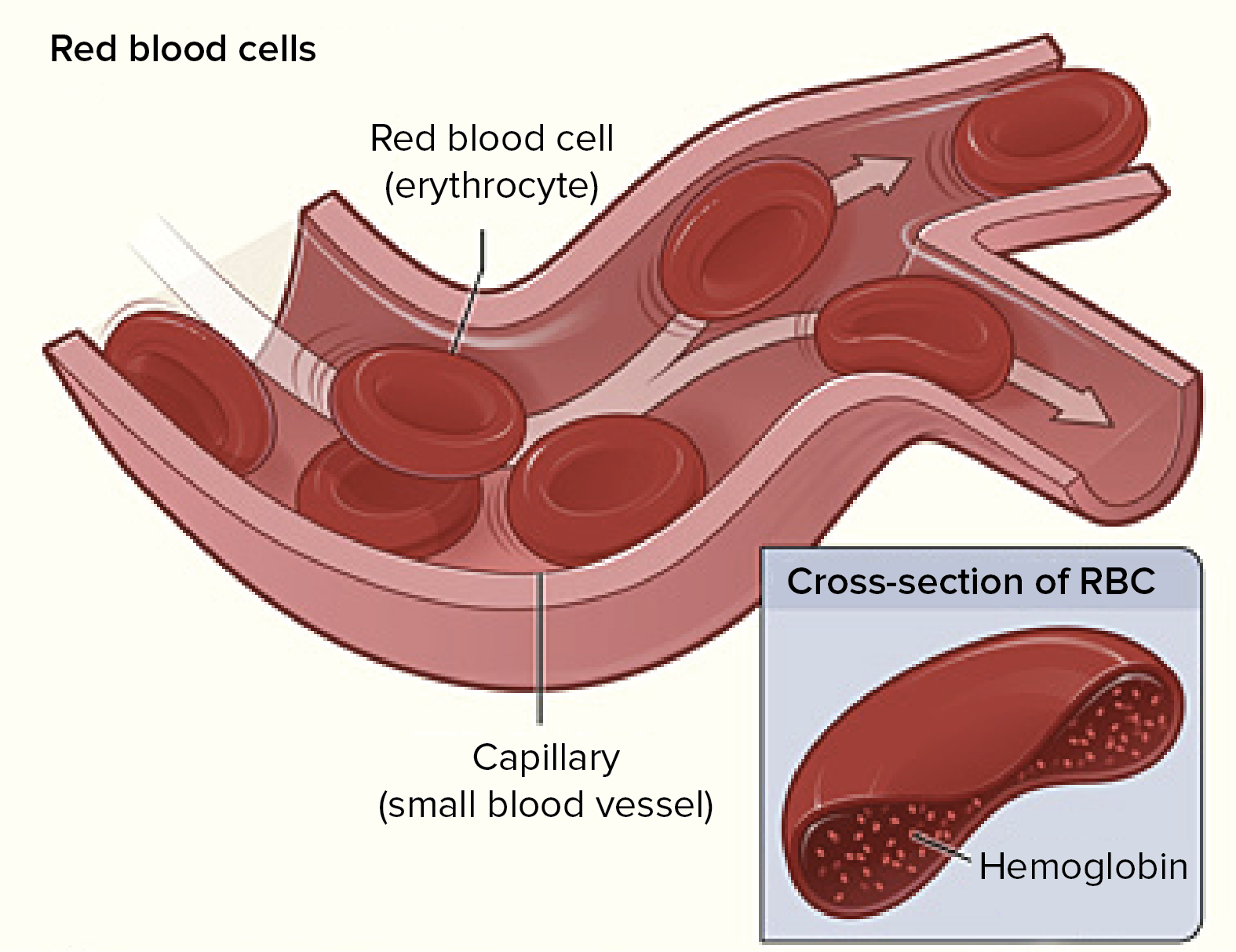 17
Horizontal Integration
Anatomical & Physiological Aspects
Heme is the prosthetic group in heme proteins 
In hemoglobin it serves to transport oxygen 
In cytochromes it is involved in electron transport chain
18
Vertical Integration
Vertical Integration
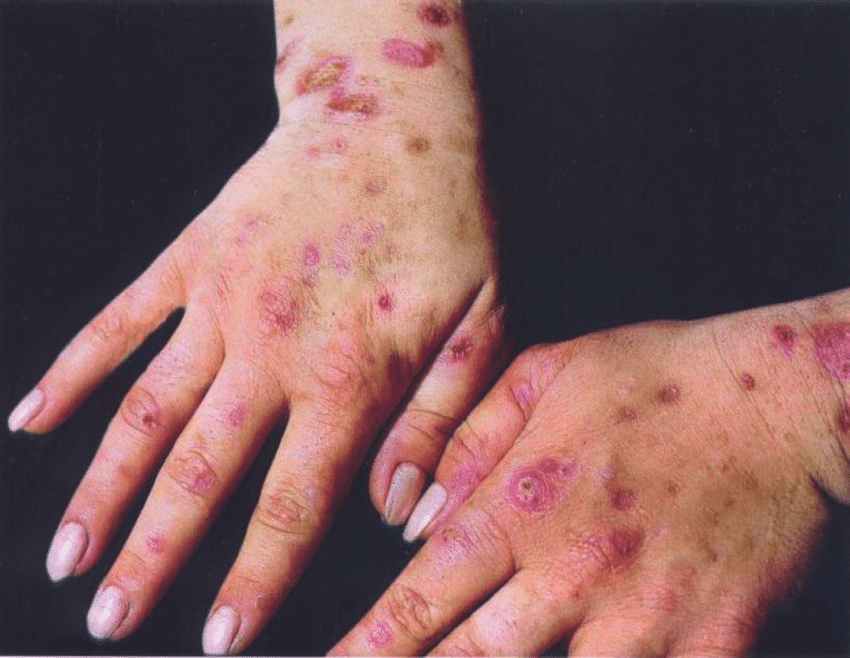 Spiral Integration
Family Medicine
Family Medicine plays important role in following manner:
Early Diagnosis
Education
Dietary Guidance
Monitoring
Refer to Specialists
21
Spiral Integration
Artificial Intelligence
Artificial Intelligence plays role in following aspects:
Decoding DNA sequences to 
pinpoint genetic variations 
identify genetic abnormalities 
Utilizes extensive data from patient thereby enhancing prevention, diagnosis & treatment based on individual genetic profiles
Food Recommendations
22
Spiral Integration
Suggested Research Article
Abstract
The porphyrias are a rare group of metabolic disorders that can either be inherited or acquired. Along the heme biosynthetic pathway, porphyrias can manifest with neurovisceral and/or cutaneous symptoms, depending on the defective enzyme. Porphyria cutanea tarda, the most common type of porphyria worldwide, is caused by a deficiency of uroporphyrinogen decarboxylase, a crucial enzyme in heme biosynthesis, which results in an accumulation of photosensitive byproducts, such as uroporphyrinogen, which leads to the fragility and blistering of sun-exposed skin.
Porphyria cutanea tarda is a condition that affects the liver and skin by reduction and inhibition of uroporphyrinogen decarboxylase enzyme in erythrocytes. Areas of skin that are exposed to the sun can generate blisters, hyperpigmentation, and, sometimes, lesions that heal leaving a scar or keratosis. Liver damage might present in a wide range of ways from liver function test abnormalities to hepatocellular carcinoma. The toxic effect of iron plays a role in liver damage pathogenesis.
Link: https://www.ncbi.nlm.nih.gov/pmc/articles/PMC6340172/

Journal Name : Journal of Medical Case Report
 
Title: Porphyria cutanea tarda: a case report


Author Name: Hanife Usta Atmaca
Spiral Integration
Bioethics
Appropriate information
Explain to patient or his family the genetic aspects of the condition 
Counselling
24
How To Access Digital Library
Steps to Access HEC Digital Library
Go to the website of HEC National Digital Library
On Home Page, click on the INSTITUTES
A page will appear showing the universities from Public and Private Sector and other Institutes which have access to HEC National Digital Library HNDL
Select your desired Institute
A page will appear showing the resources of the institution
Journals and Researches will appear
You can find a Journal by clicking on JOURNALS AND DATABASE and enter a keyword to search for your desired journal
25
Learning Resources
Lippincott Illustrated Review, Biochemistry (Eighth edition, chapter 21, Pages 309-313)
Google scholar
Google images
26
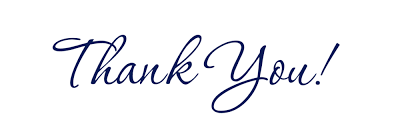 27